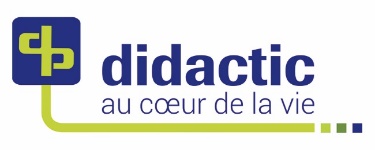 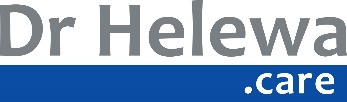 PROTOCOL – MALE URINAL BAG
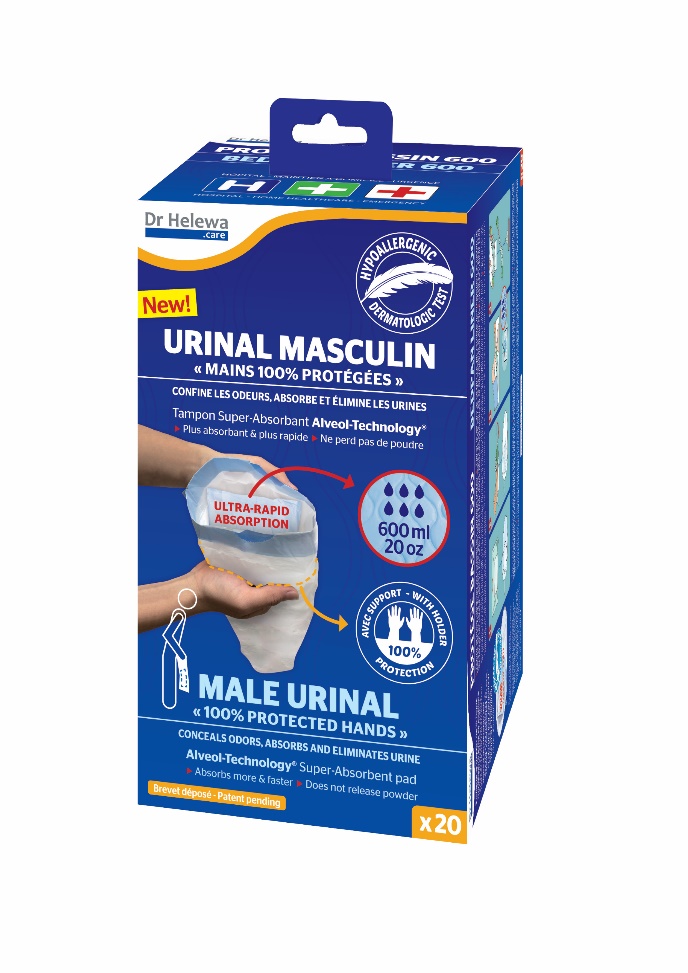 Instructions For Use
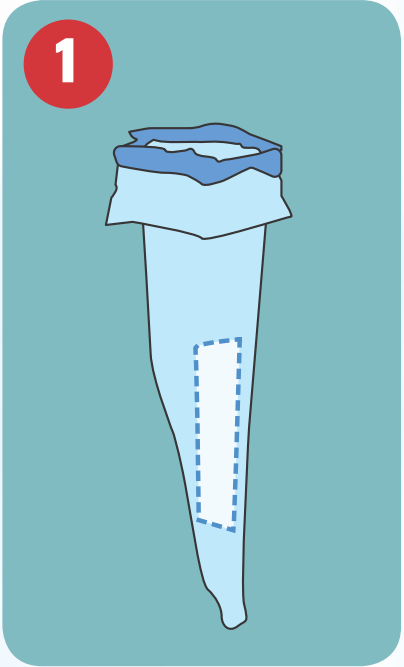 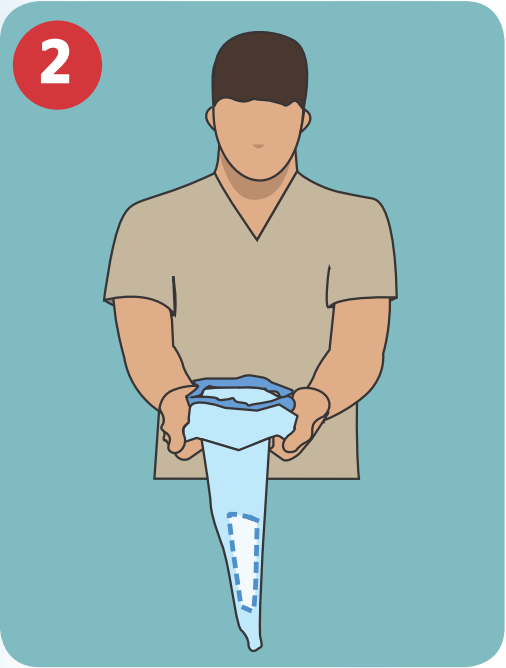 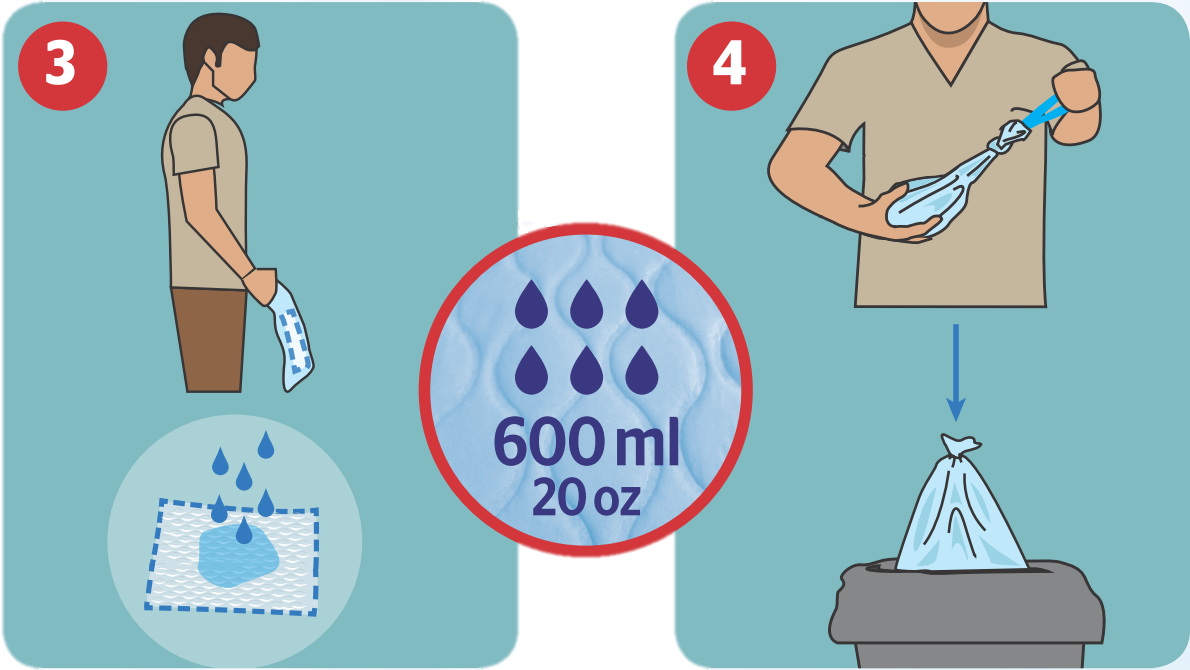 Open the box and tear the first bag off the roll
The urinal bag is ready for use, the hands are fully protected, the pad lays at the bottom of the bag(absorption up to 600 ml/20 oz of biological fluids)
The patient performs body functions.
Once used, pull on the drawstrings of the bag and knot them. If necessary, tie a knot in the bag itself. Dispose of in the household waste or according to the facility protocol (hazardous waste in case of infections).
DIDACTIC SAS - ZA A29 Les Bleuets, 1800 Route des Bleuets, 76430 Etainhus, France - RCS 370 500 142. 
Medical device class I – CE, read the information on the box carefully. Version EN V1-01-2020